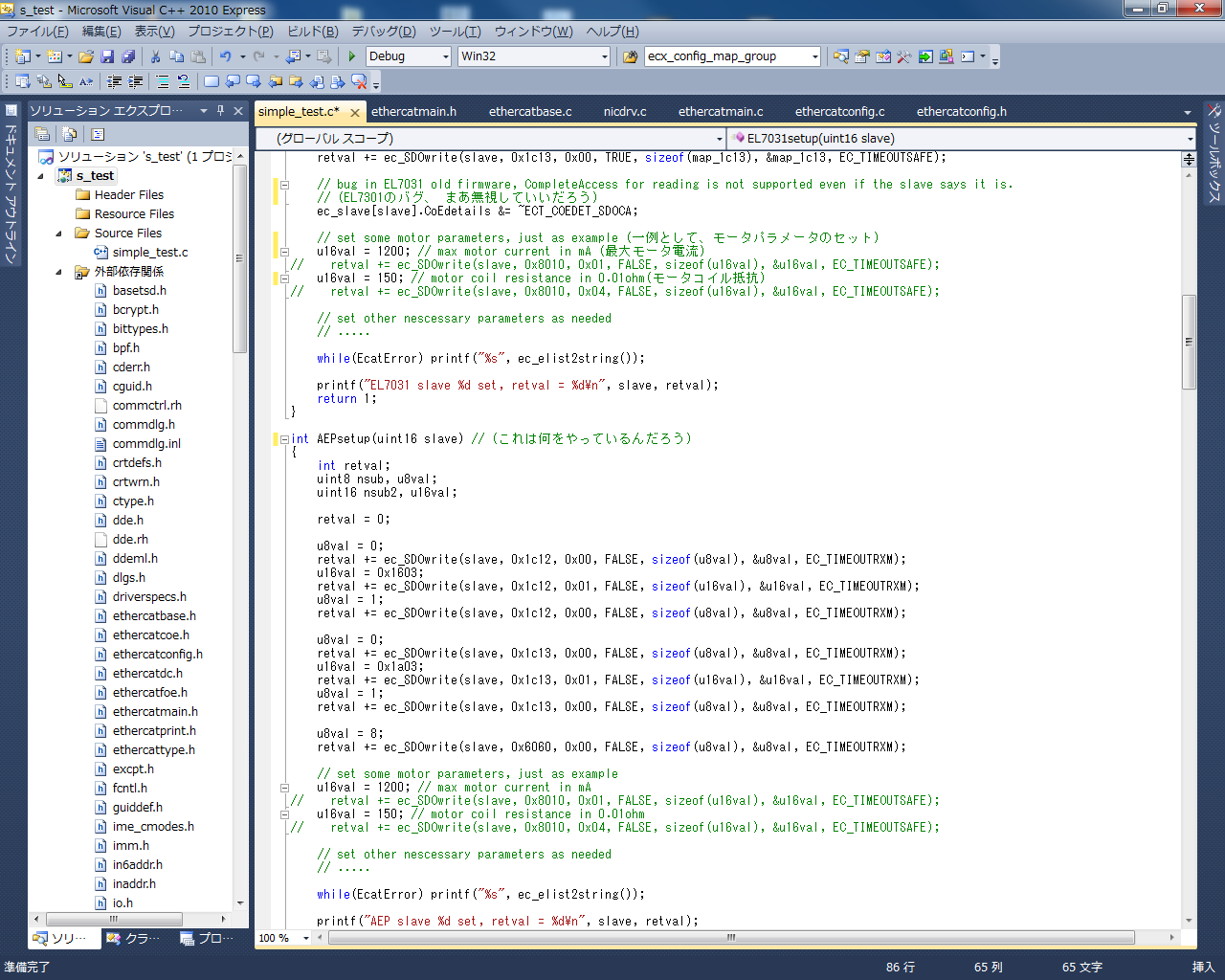 右クリック→プロパティ
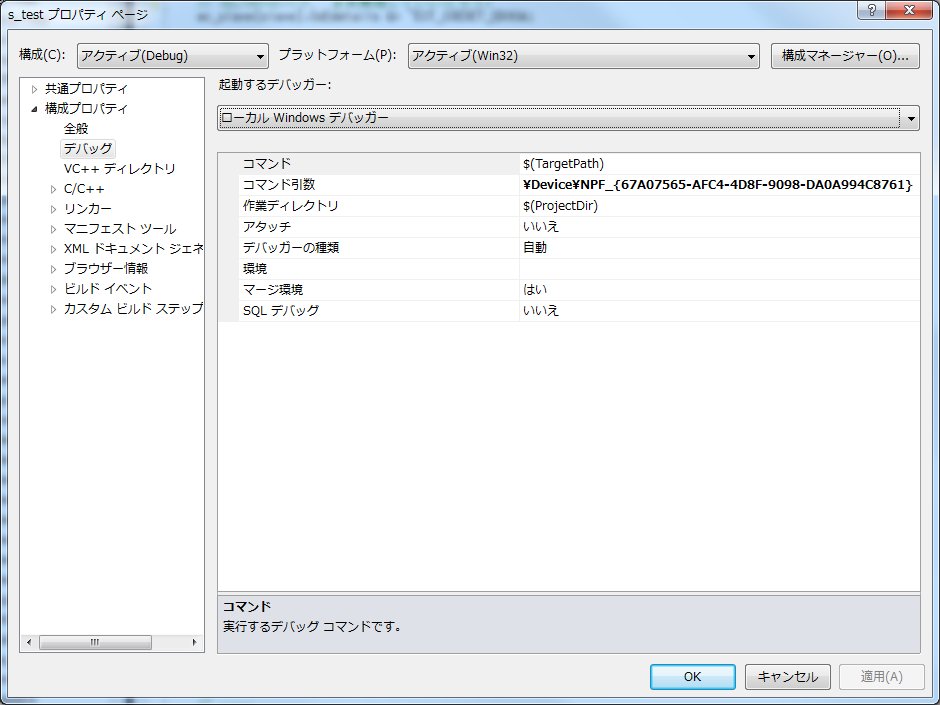 NICの設定
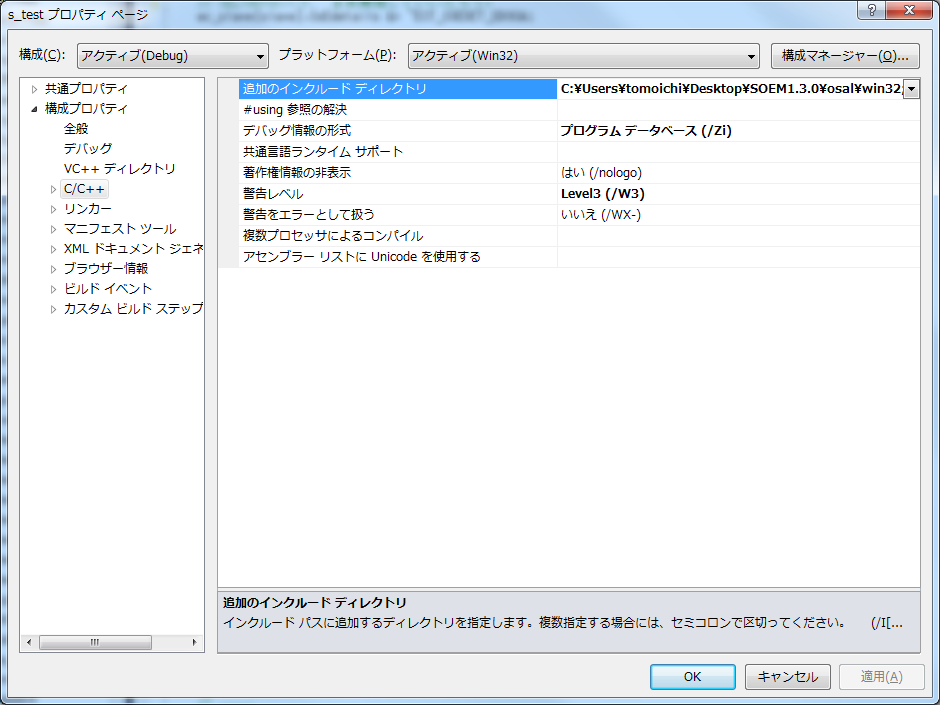 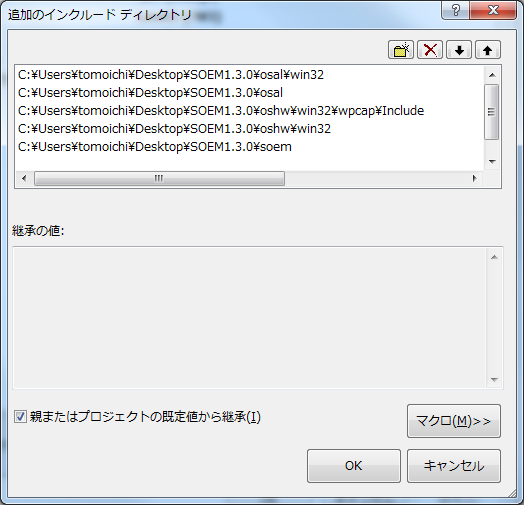 *.hファイルが入っているディレクトリ
なら、なんでも突っ込む
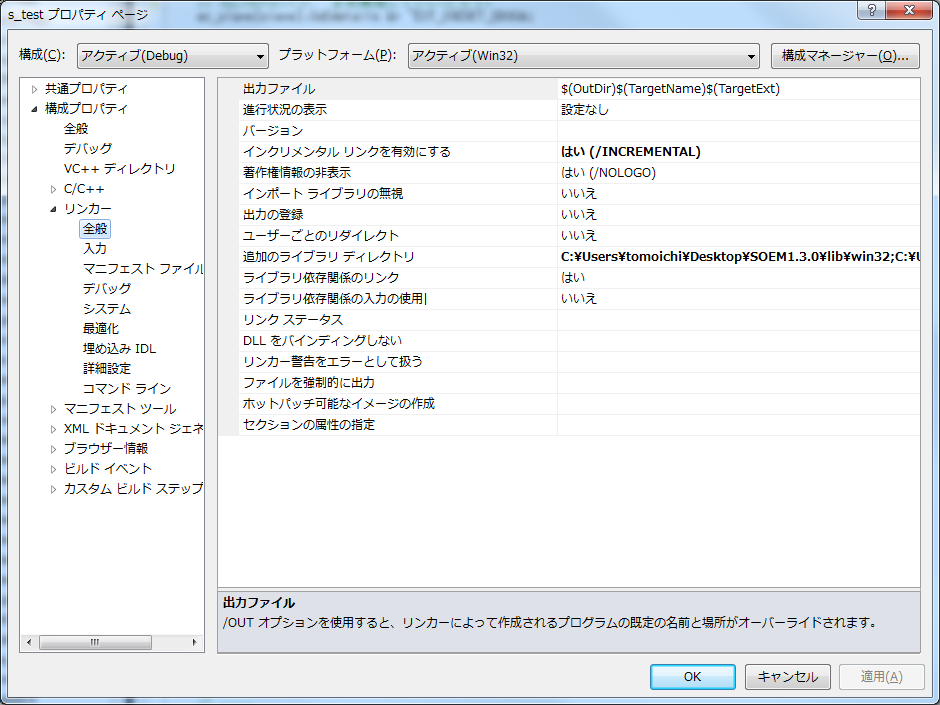 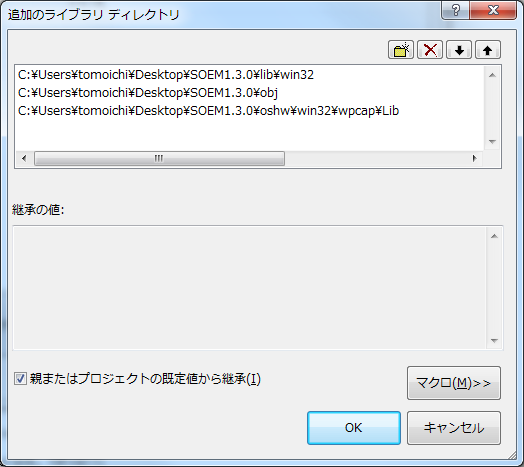 *.libファイルが入っているディレクトリなら、なんでも突っ込む
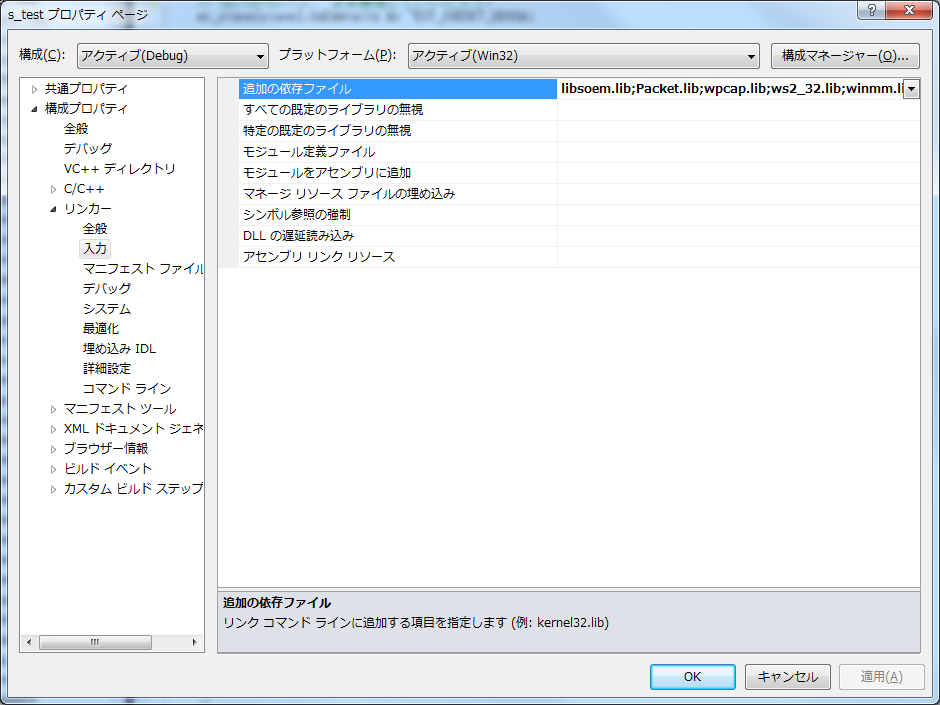 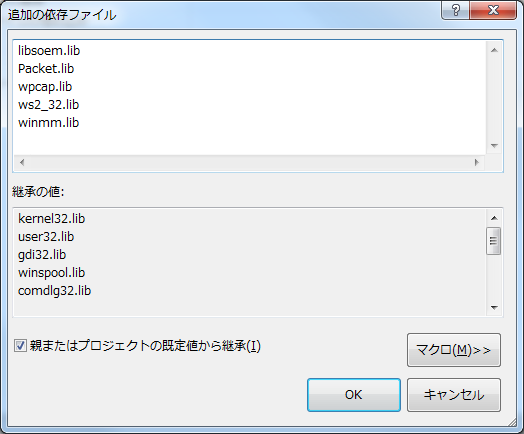